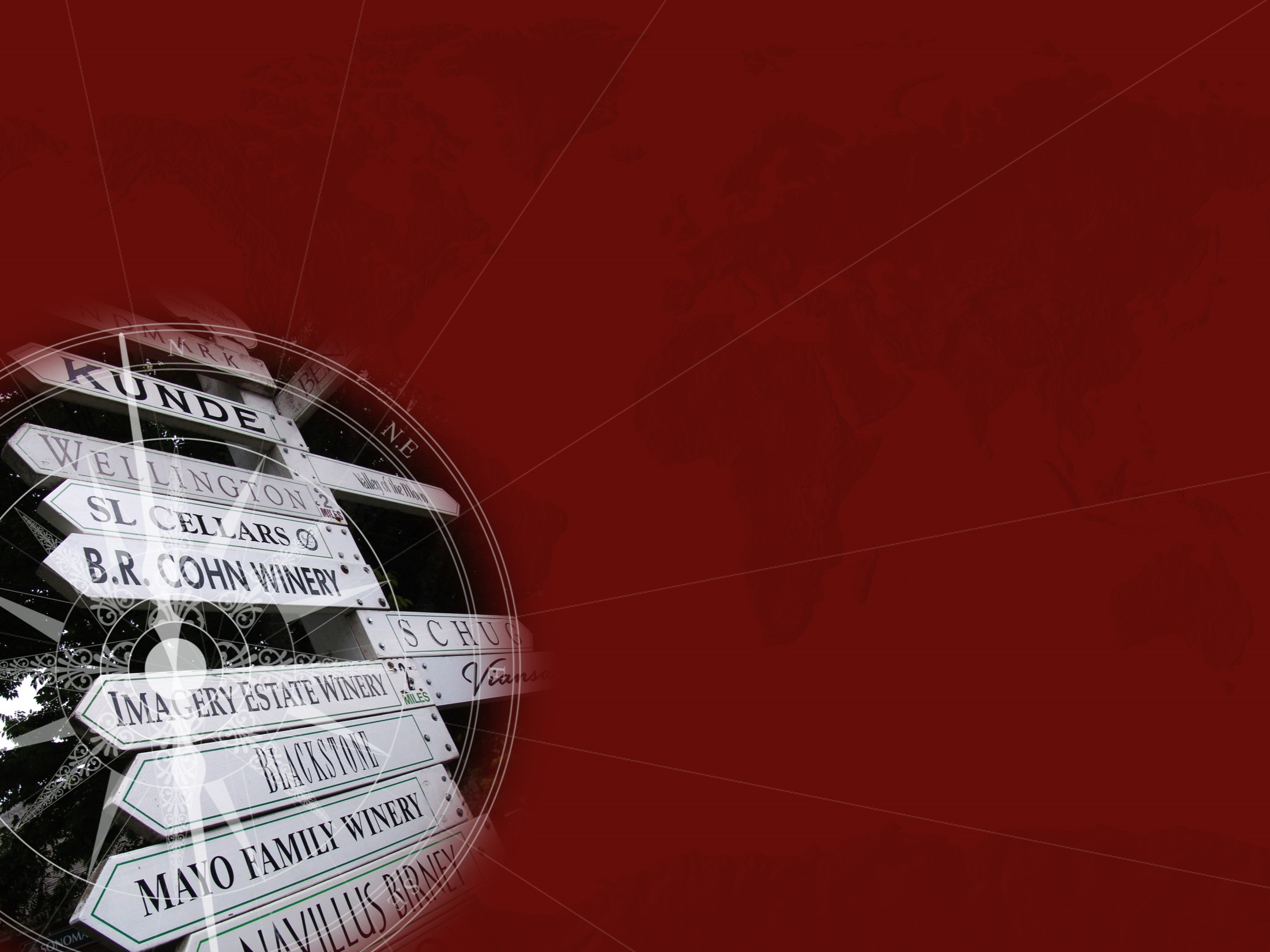 CABI TOURISM TEXTS
2nd EditionFood and WineTourism
ERICA CROCE AND
GIOVANNI PERRI
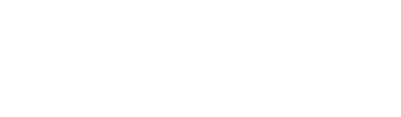 COMPLIMENTARY TEACHING MATERIALS
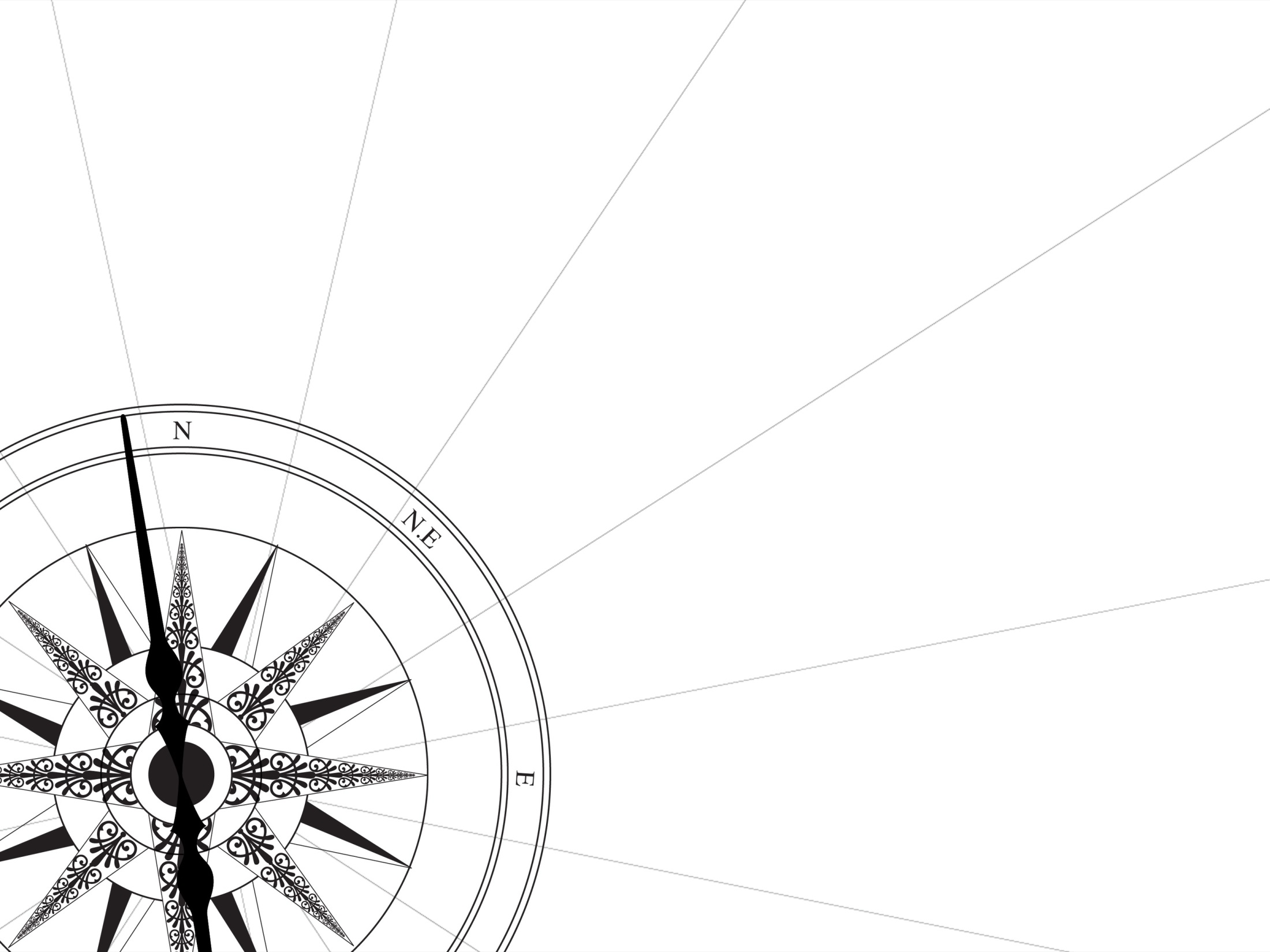 CABI TOURISM TEXTS
CHAPTER 4
Transforming a Terroir into a
Tourist Destination
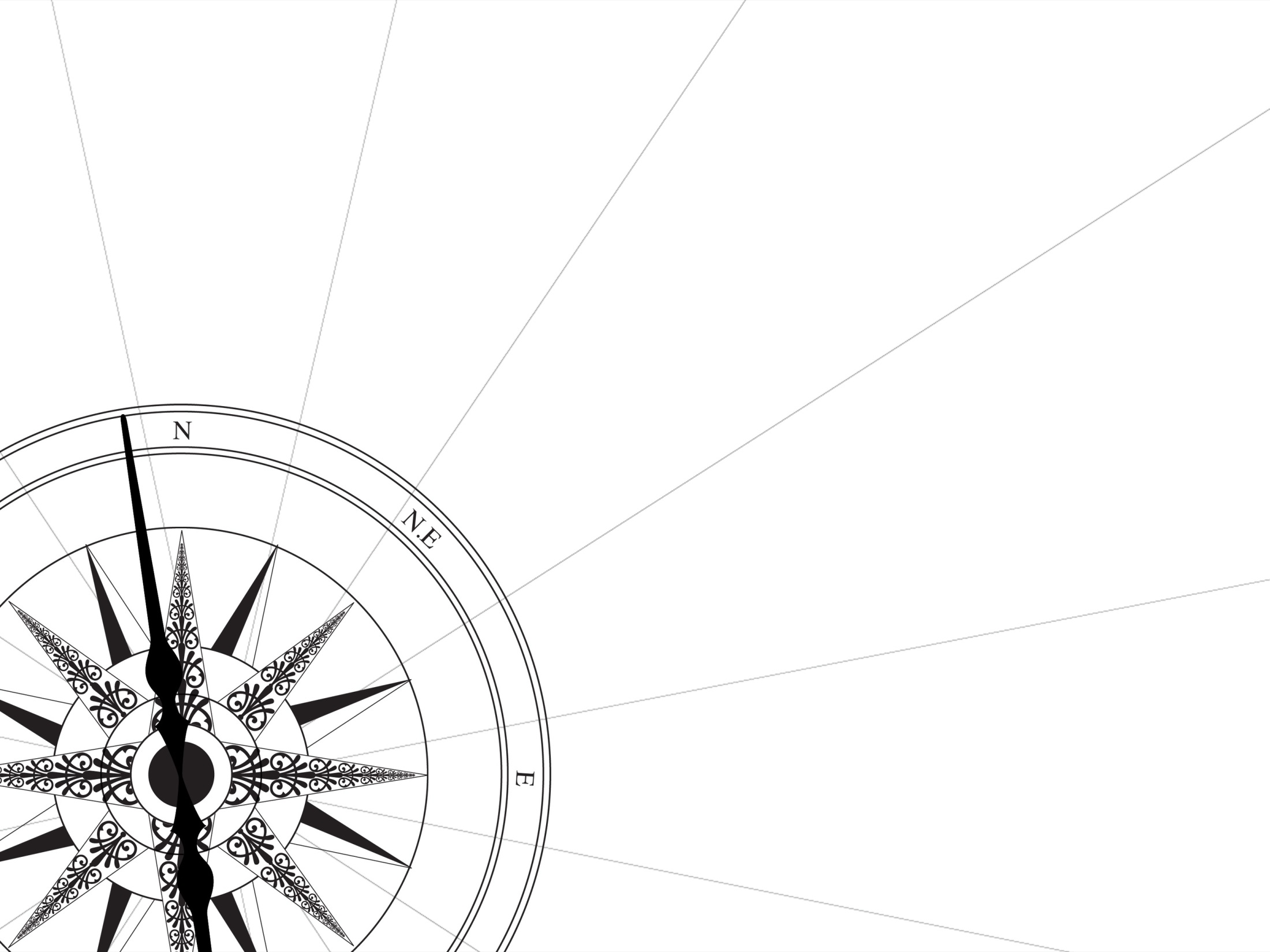 CABI TOURISM TEXTS
LEARNING OBJECTIVES
To identify differences and points of connection between ‘global tourist product’ and ‘specific tourist product’.

To learn how to build the right tourist product in the right place.

To discuss how to communicate the identity of a tourist terroir.
CABI TOURISM TEXTS
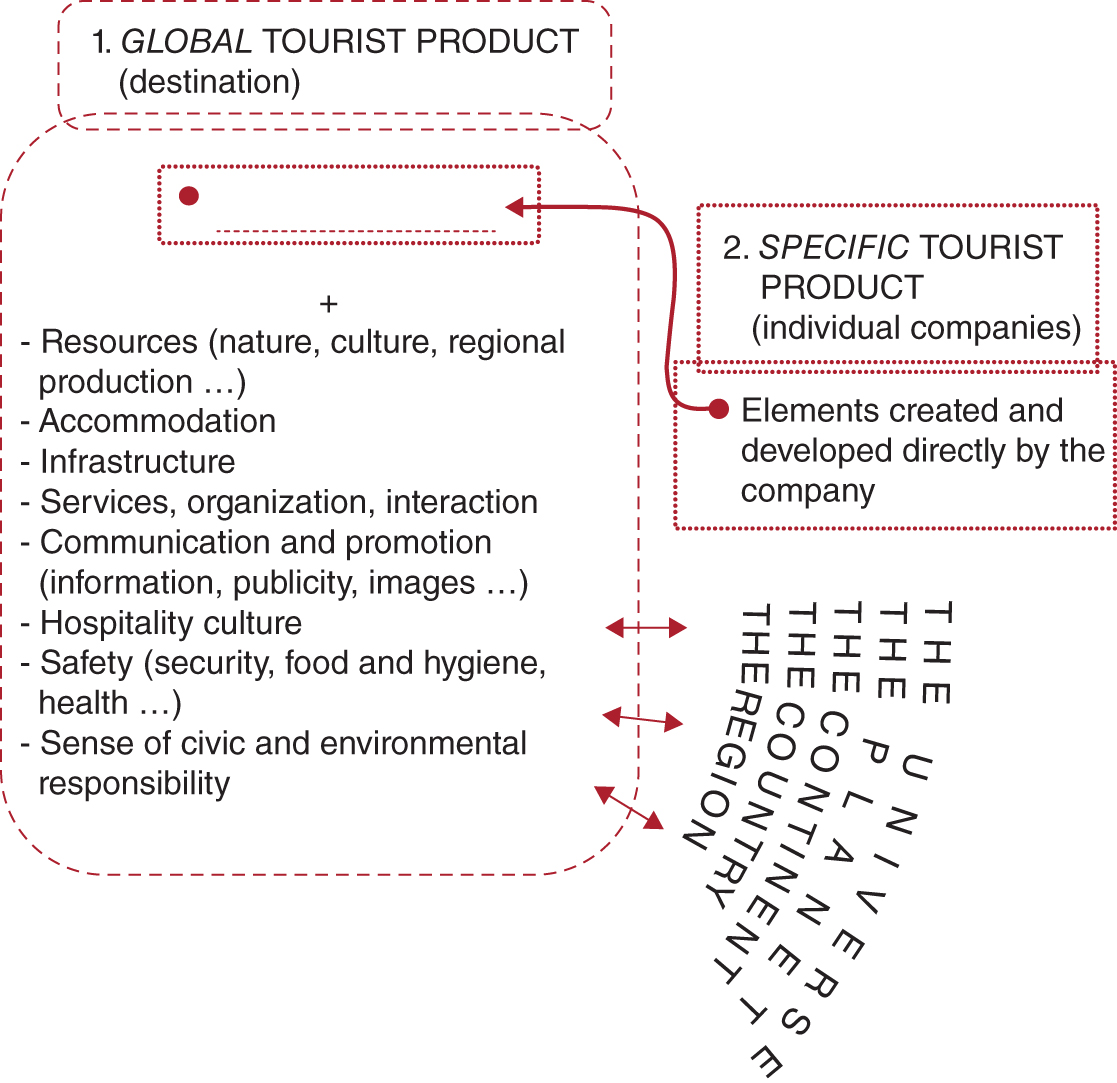 Figure 4.2. The tourist product: essential elements.
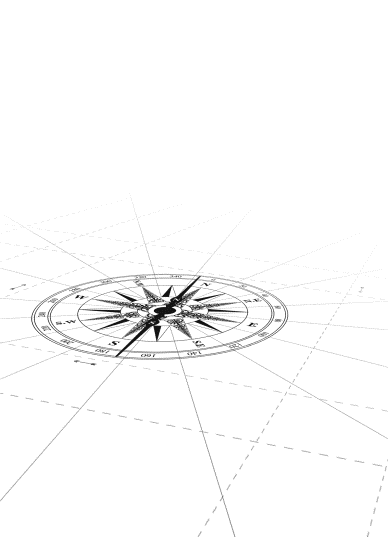 CABI TOURISM TEXTS
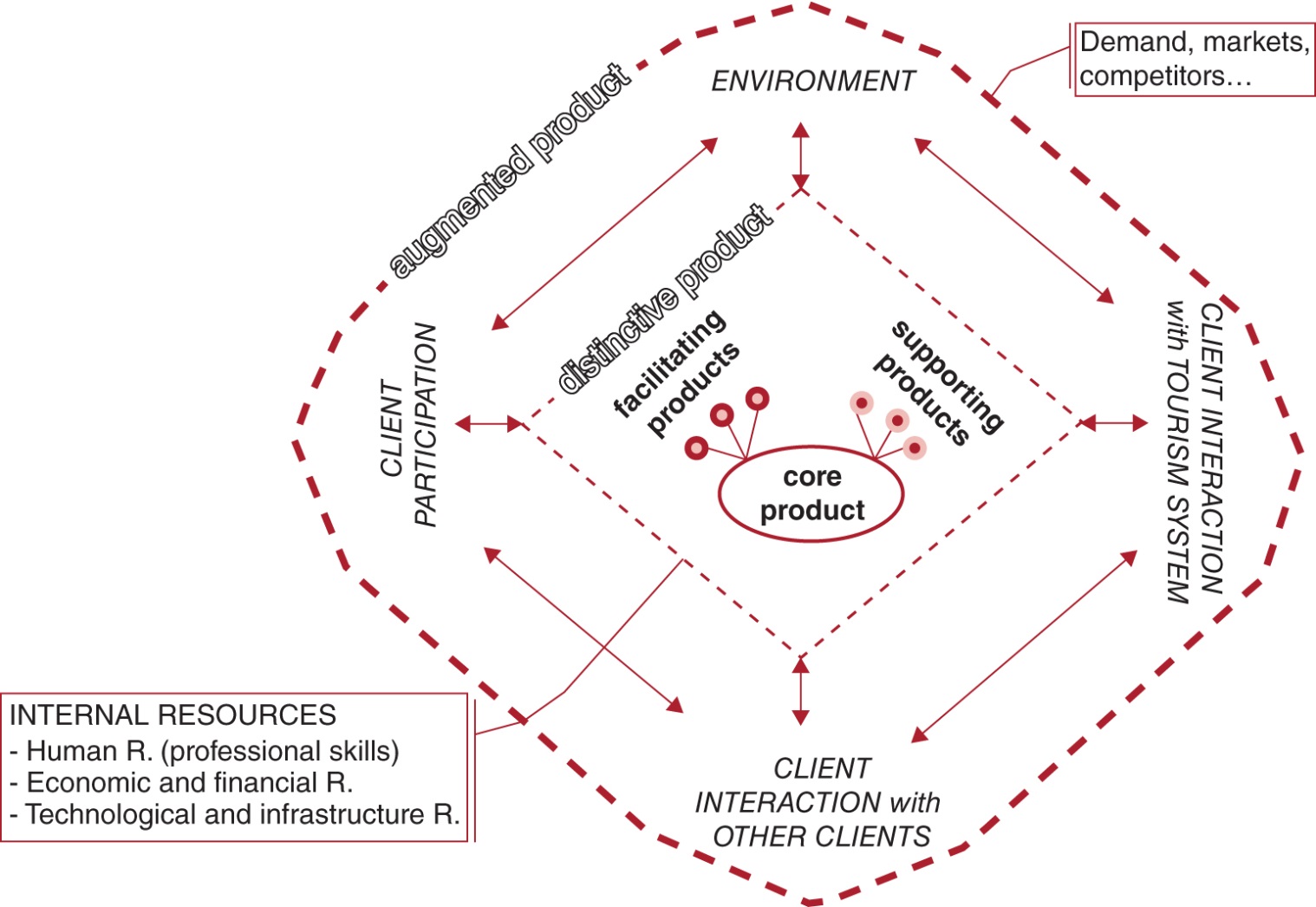 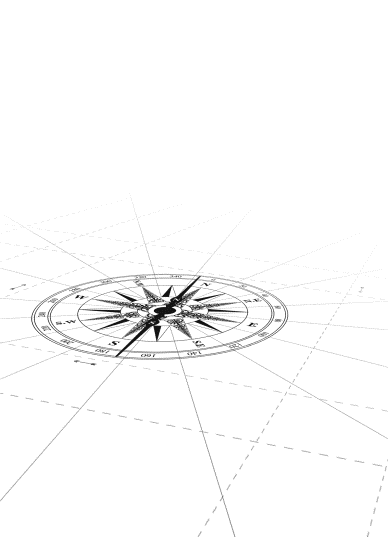 Figure 4.4. The augmented tourist product (source: the authors’ own adaptation from Kotler et al., 2009).
CABI TOURISM TEXTS
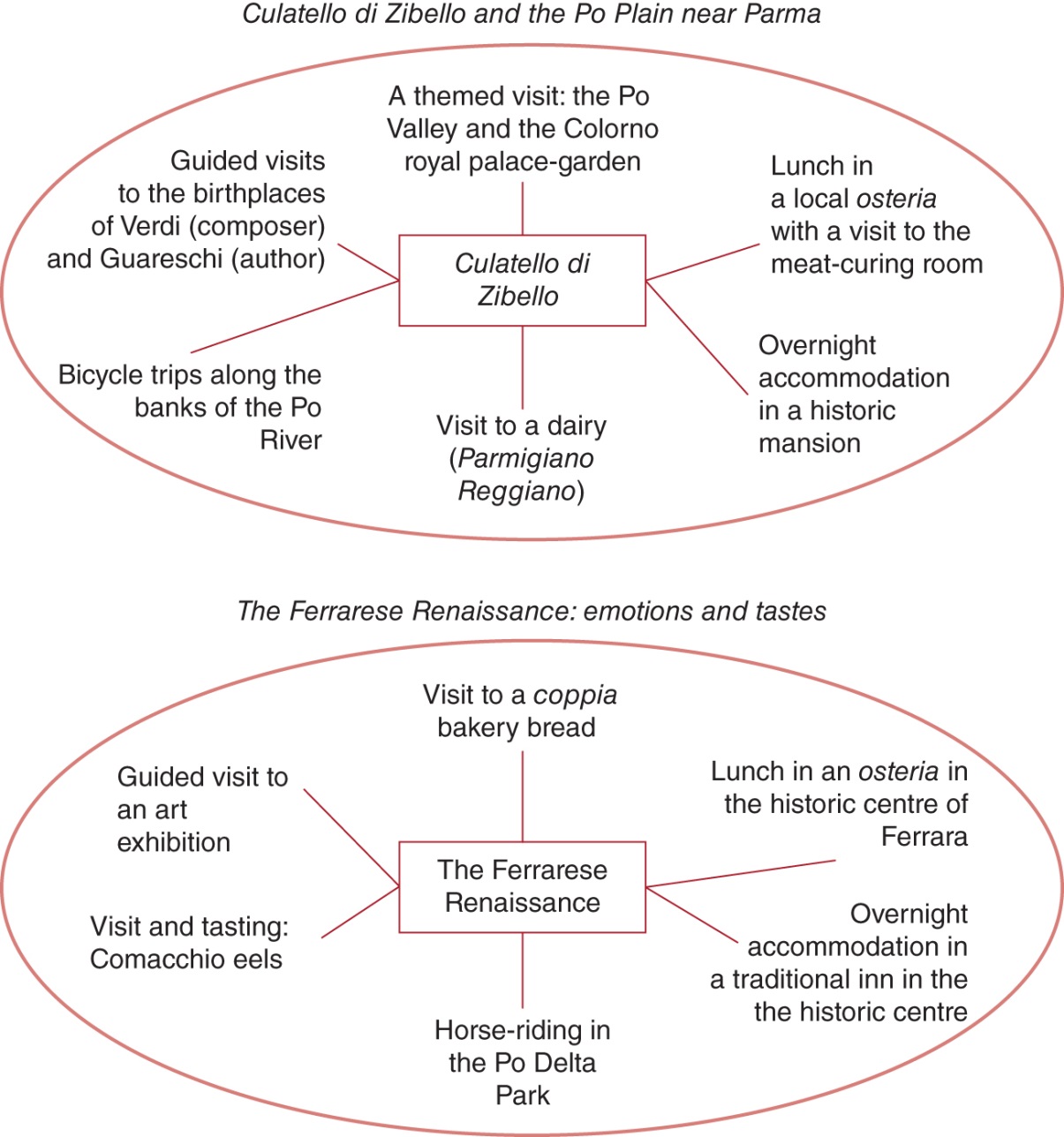 Figure 4.6. Examples of tourist products: gastronomy as a core product or as an ancillary component.
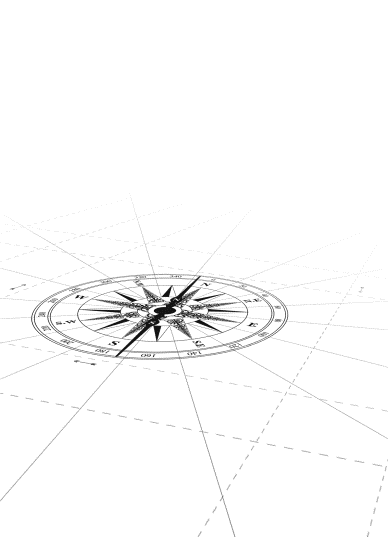 CABI TOURISM TEXTS
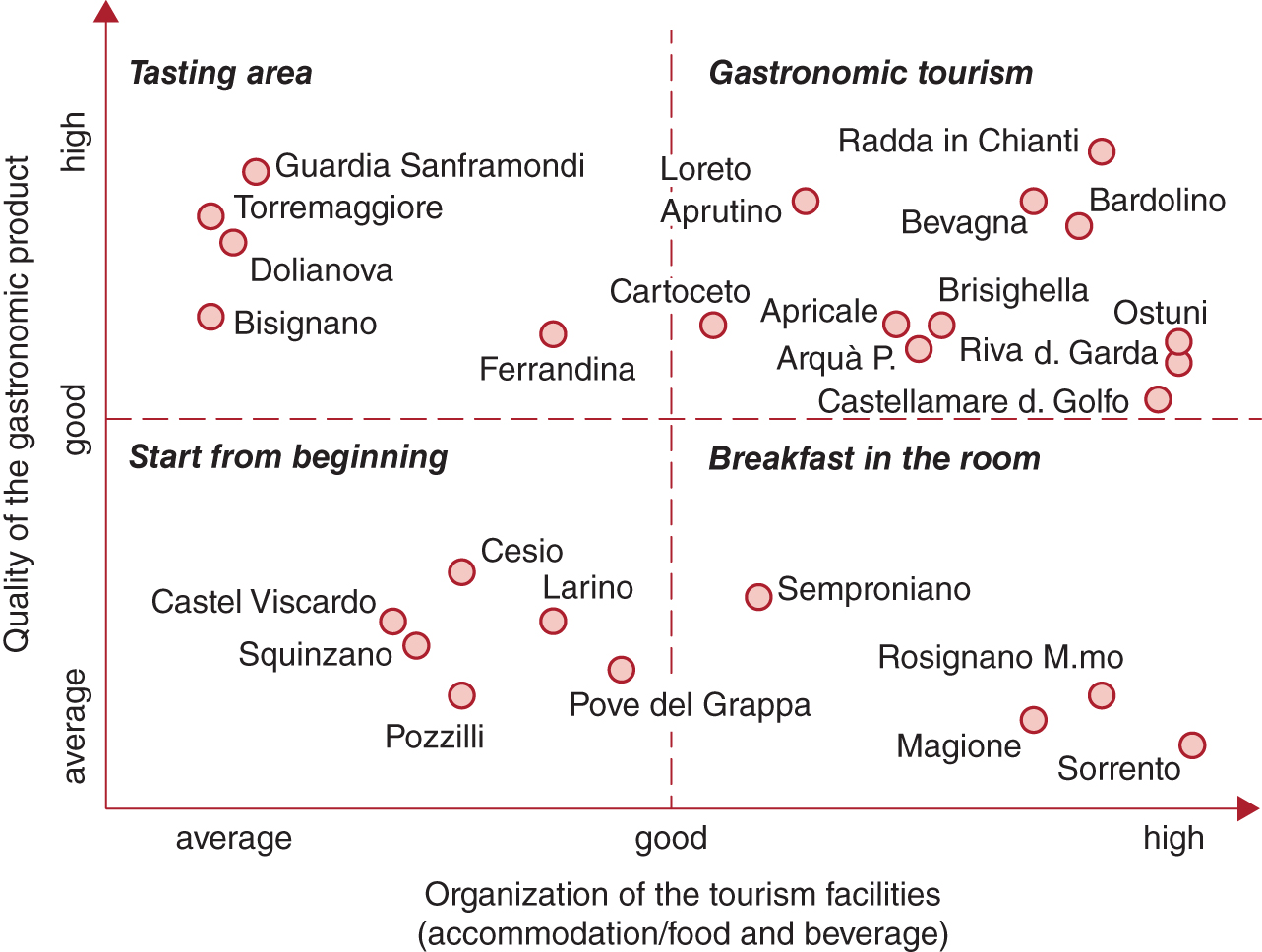 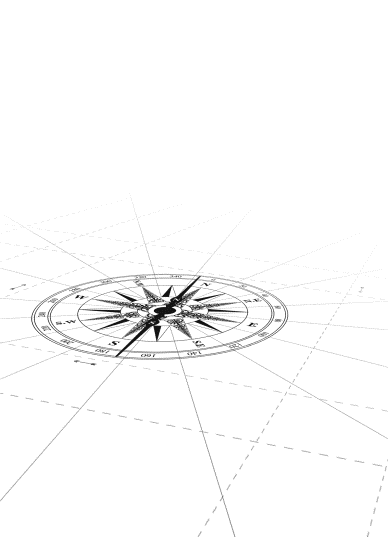 Figure 4.8. Tourism positioning: a possible approach to mapping Italian extra-virgin olive oil production areas (source: the authors’ own adaptation of field research and analyses of reviews in tourism and gastronomy publications, e.g. Slow Food, Michelin, Gambero Rosso, 2005–2007).
CABI TOURISM TEXTS
Review Questions and Tasks
What are differences and points of connection between ‘global tourist product’ and ‘specific tourist product’?

Draw a diagram to plan in a coherent way your own ‘augmented tourist product’. Start from a core that identifies an agro-food producing activity that should develop into a tourism business. 

List at least five possible ways to communicate and promote the identity of a tourist terroir.
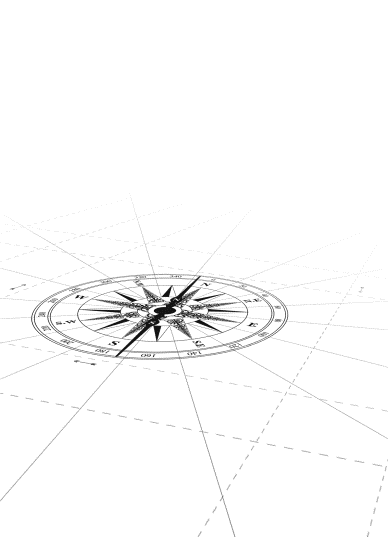